Październik w świetlicy
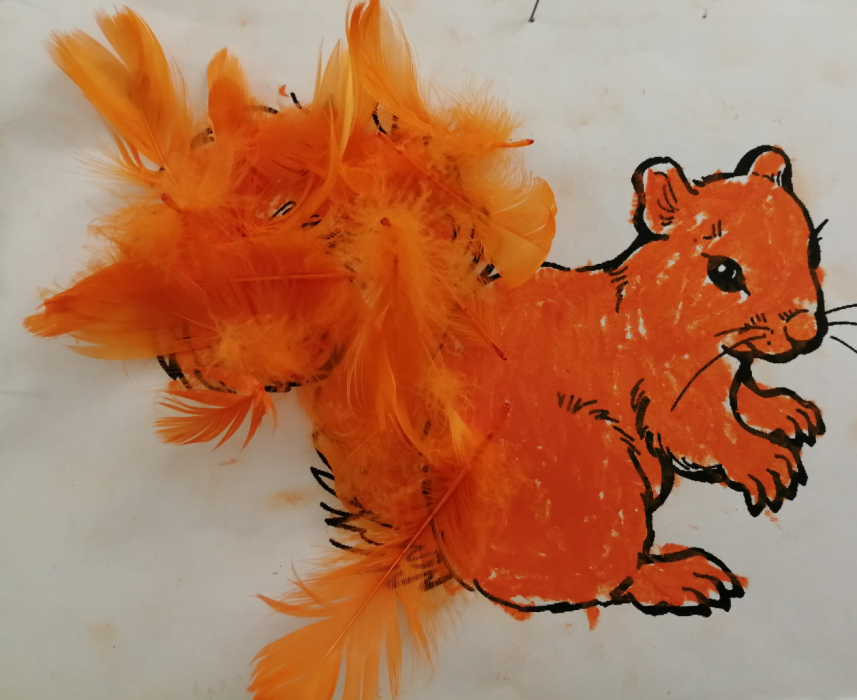 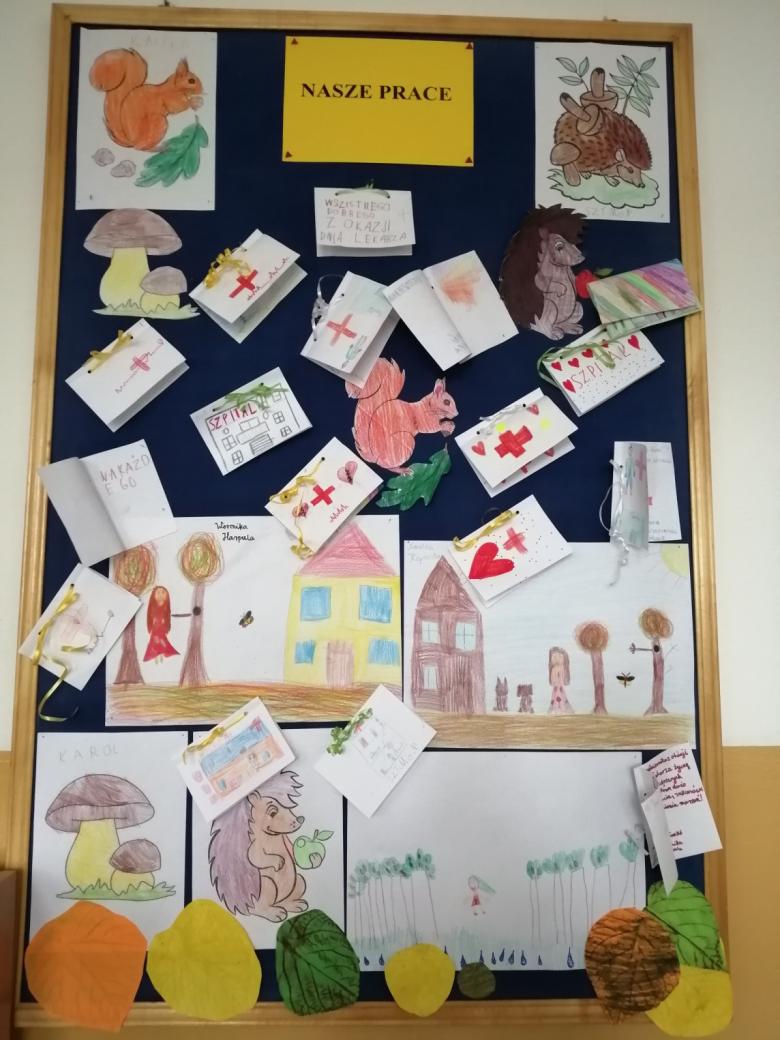 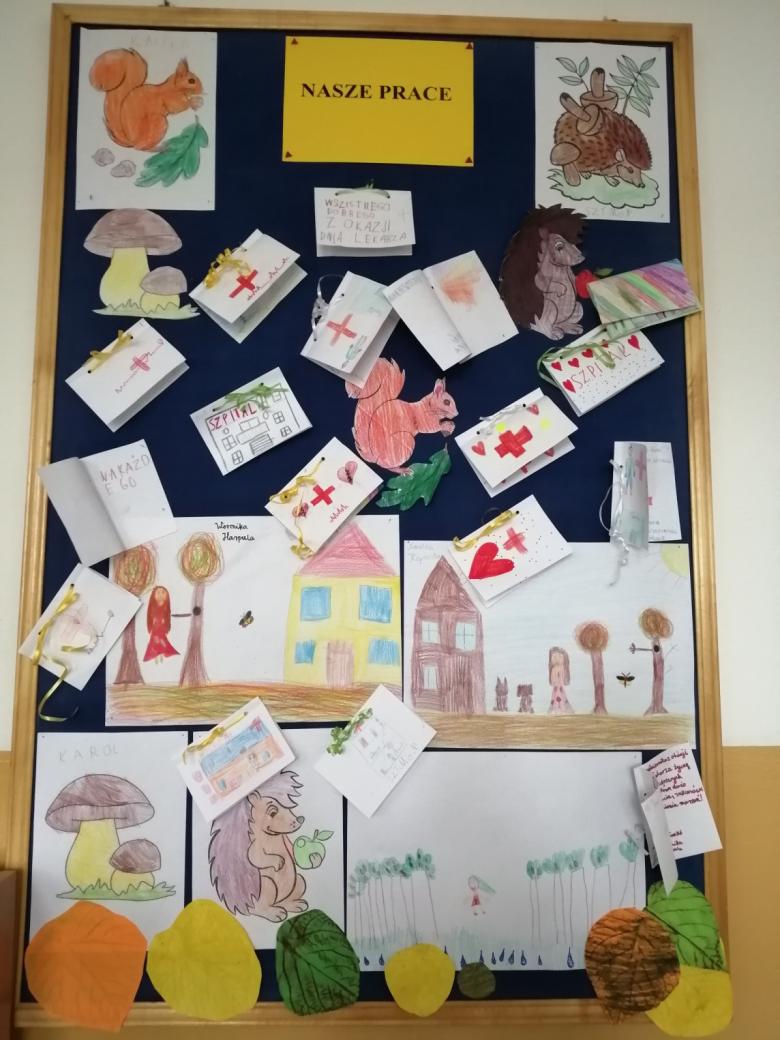 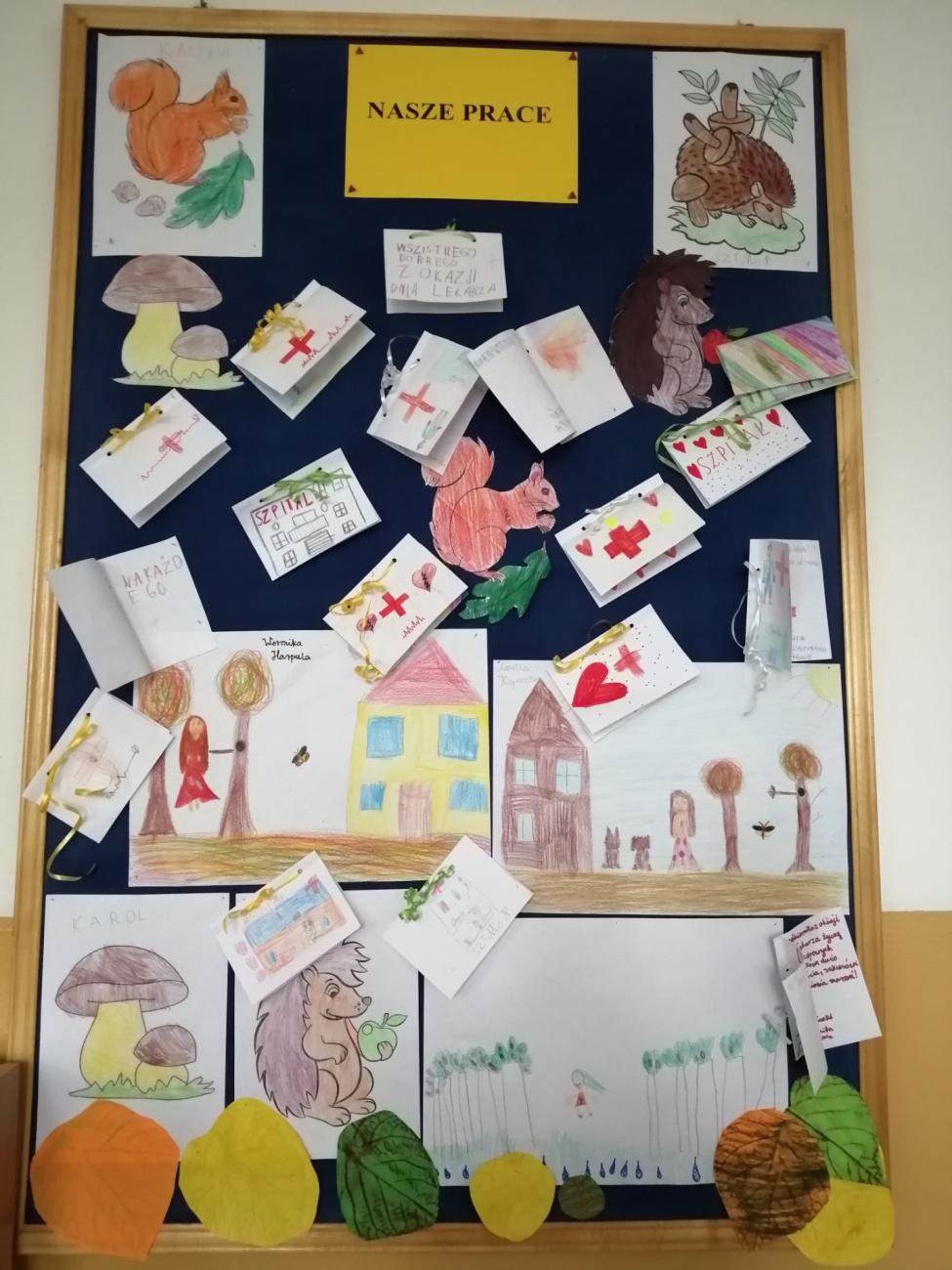 Miesiąc październik w naszej świetlicy rozpoczęliśmy obchodami Światowego Dnia Lekarza. Wykonaliśmy laurki z życzeniami, by podkreślić jak bardzo lekarze są dla nas ważni i potrzebni, nie tylko w czasie pandemii.
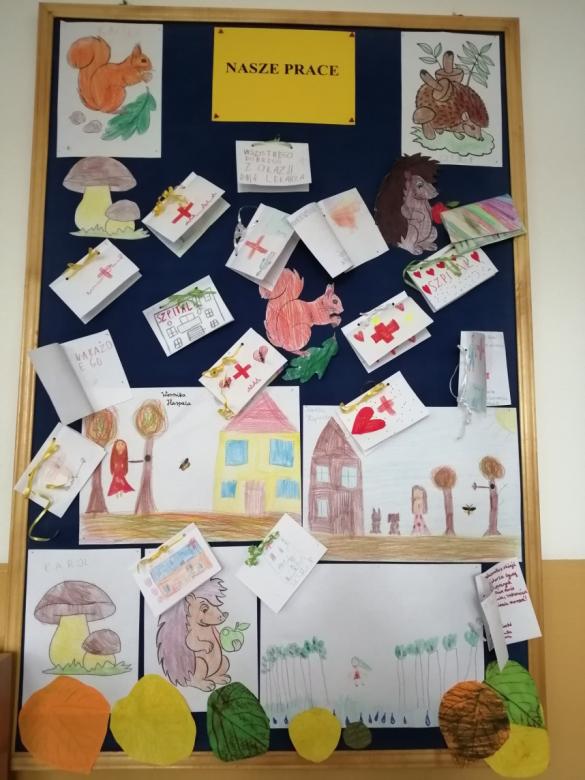 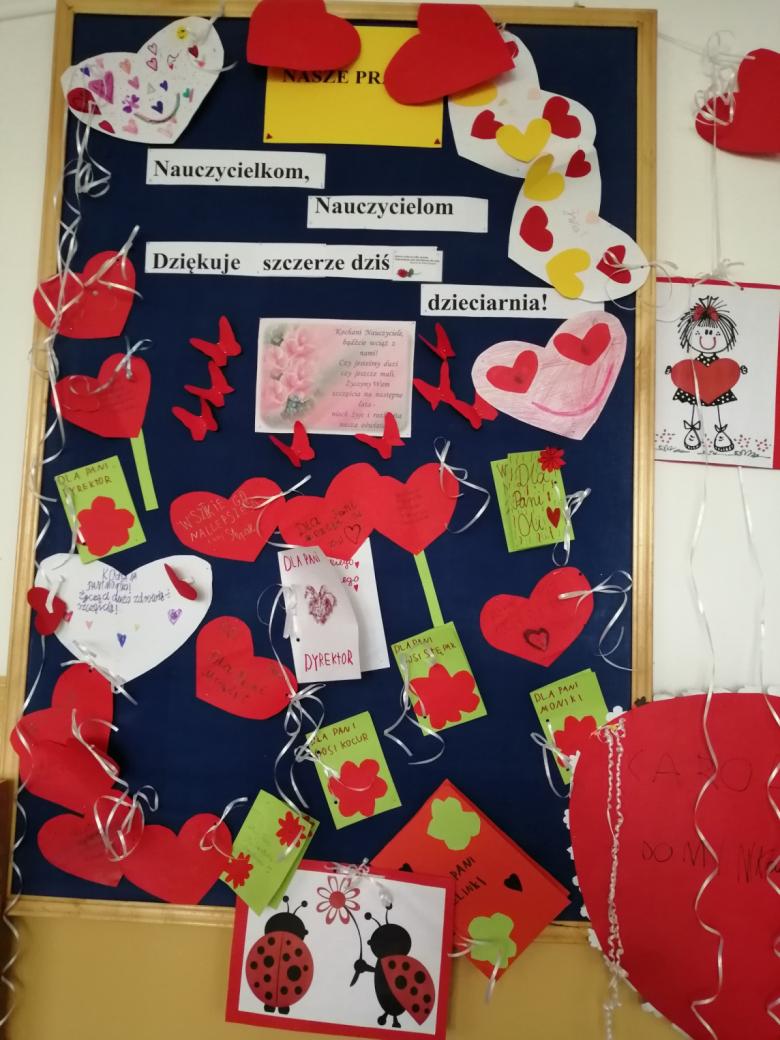 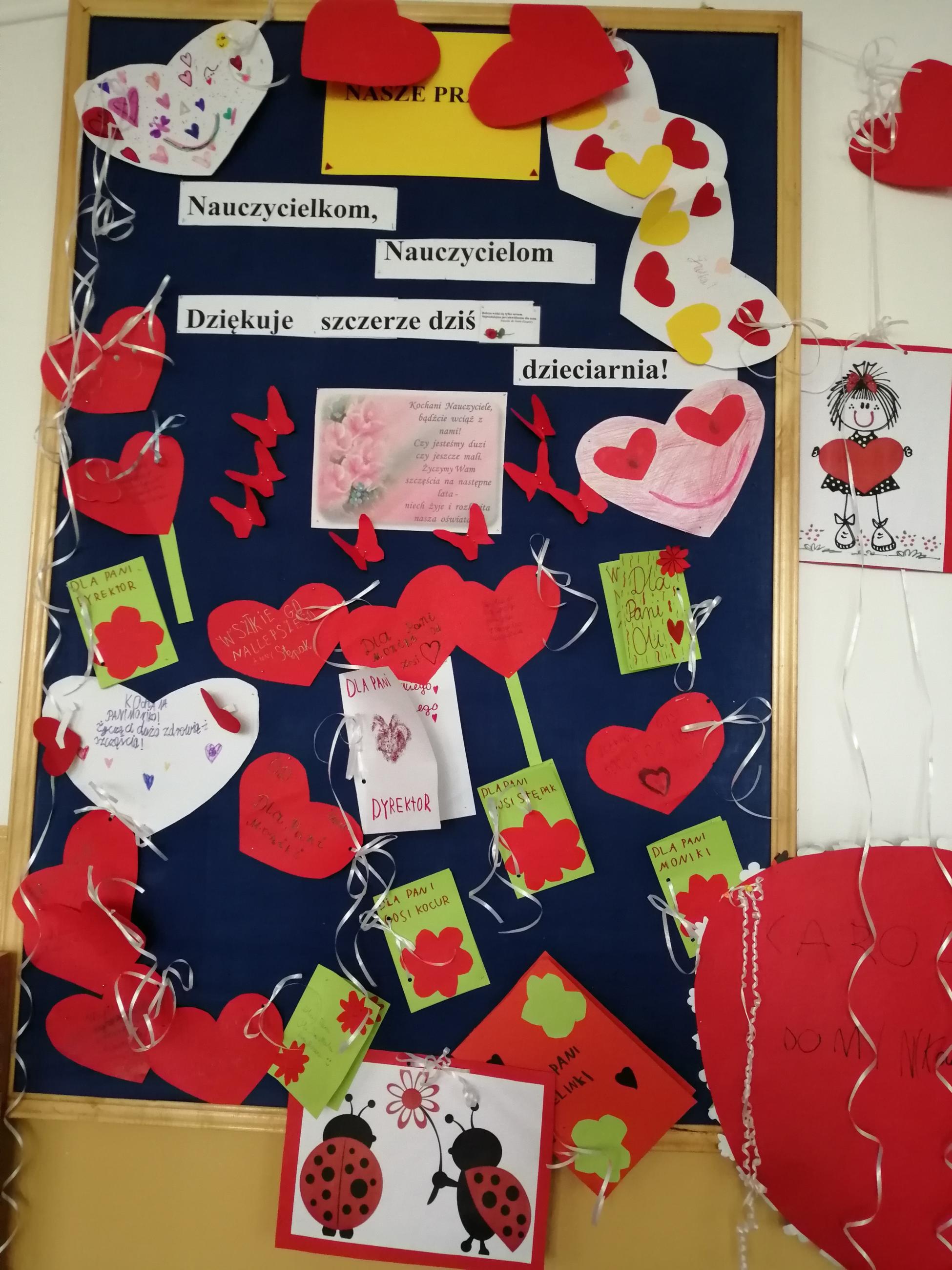 Dnia 14 października dziękowaliśmy naszym nauczycielom za trud, jaki wkładają w naszą edukację. Nie zapomnieliśmy także o tych, którzy na co dzień pracują w naszej szkole, by było czysto i bezpiecznie. I znów na naszej gazetce w kąciku plastycznym zawisły kolorowe serduszkowe laurki.
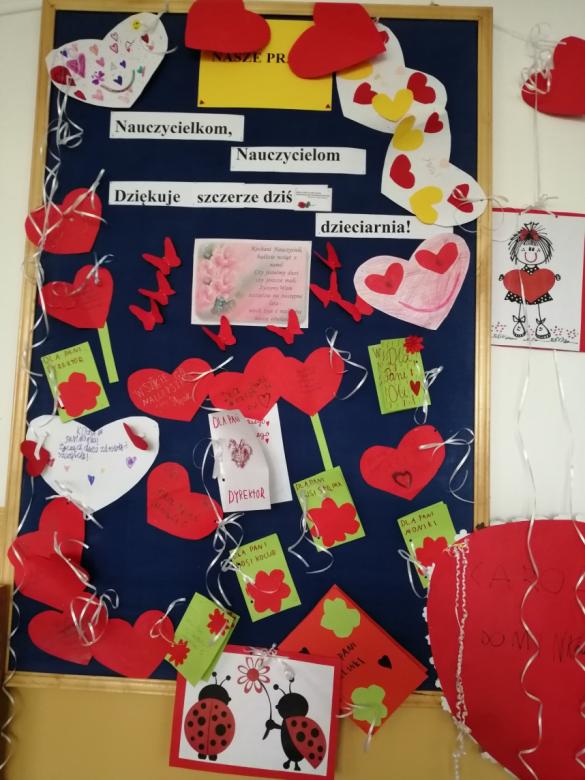 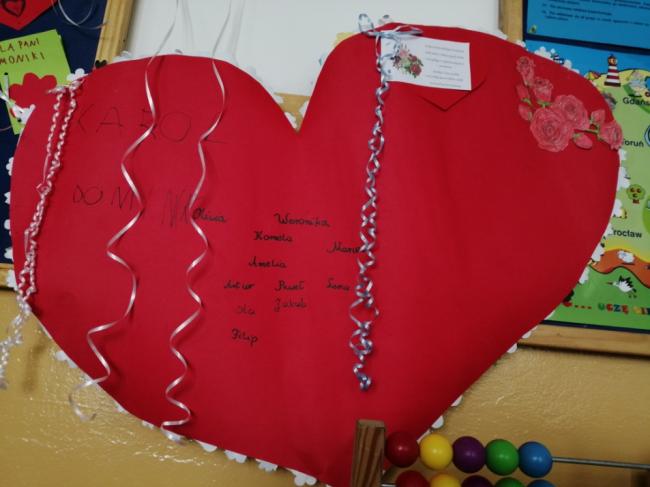 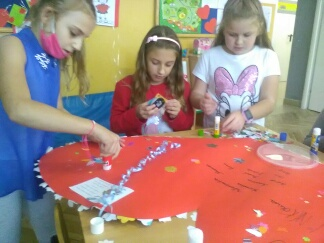 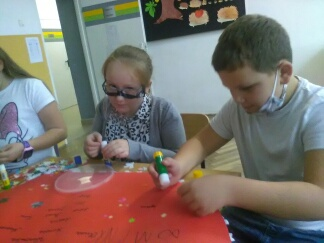 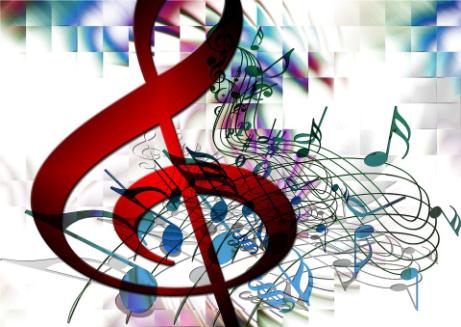 Podczas zajęć muzycznych uczyliśmy się piosenki pt. "W Literkowie". Przyjemność sprawiła nam gra na instrumentach perkusyjnych.
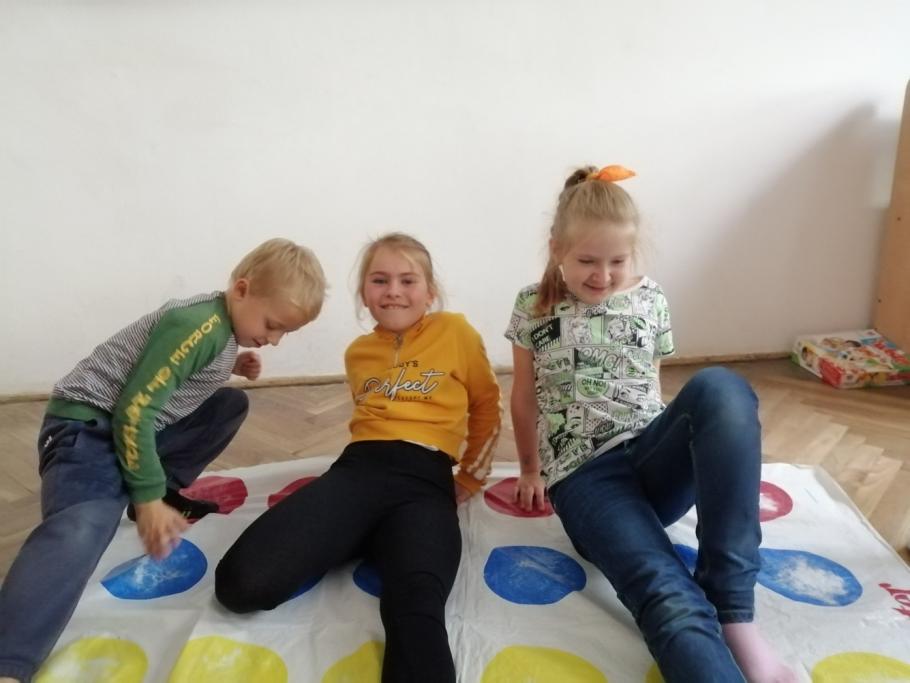 A po śpiewie nie zabrakło też wspólnej zabawy.
Wizyta w bibliotece szkolnej pomogła nam w stworzeniu ogromnych lapbooków, w których zamknęliśmy wszystkie sekrety książek.
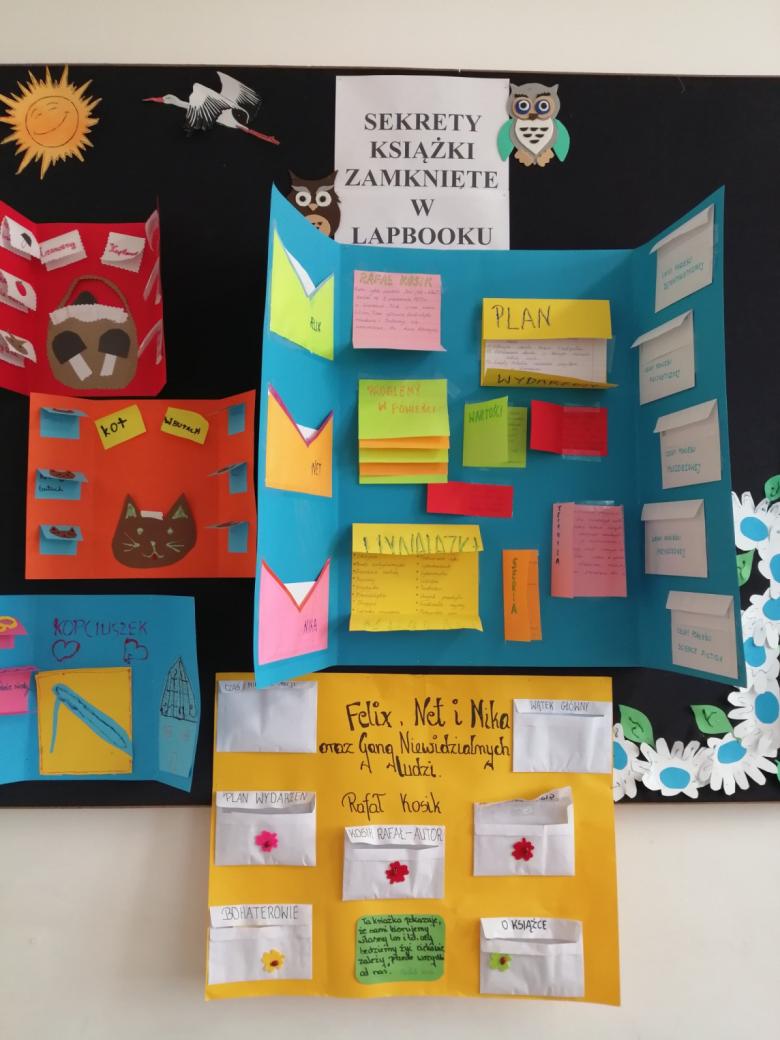 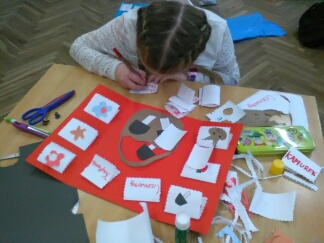 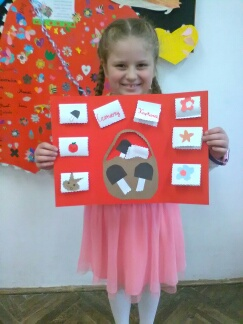 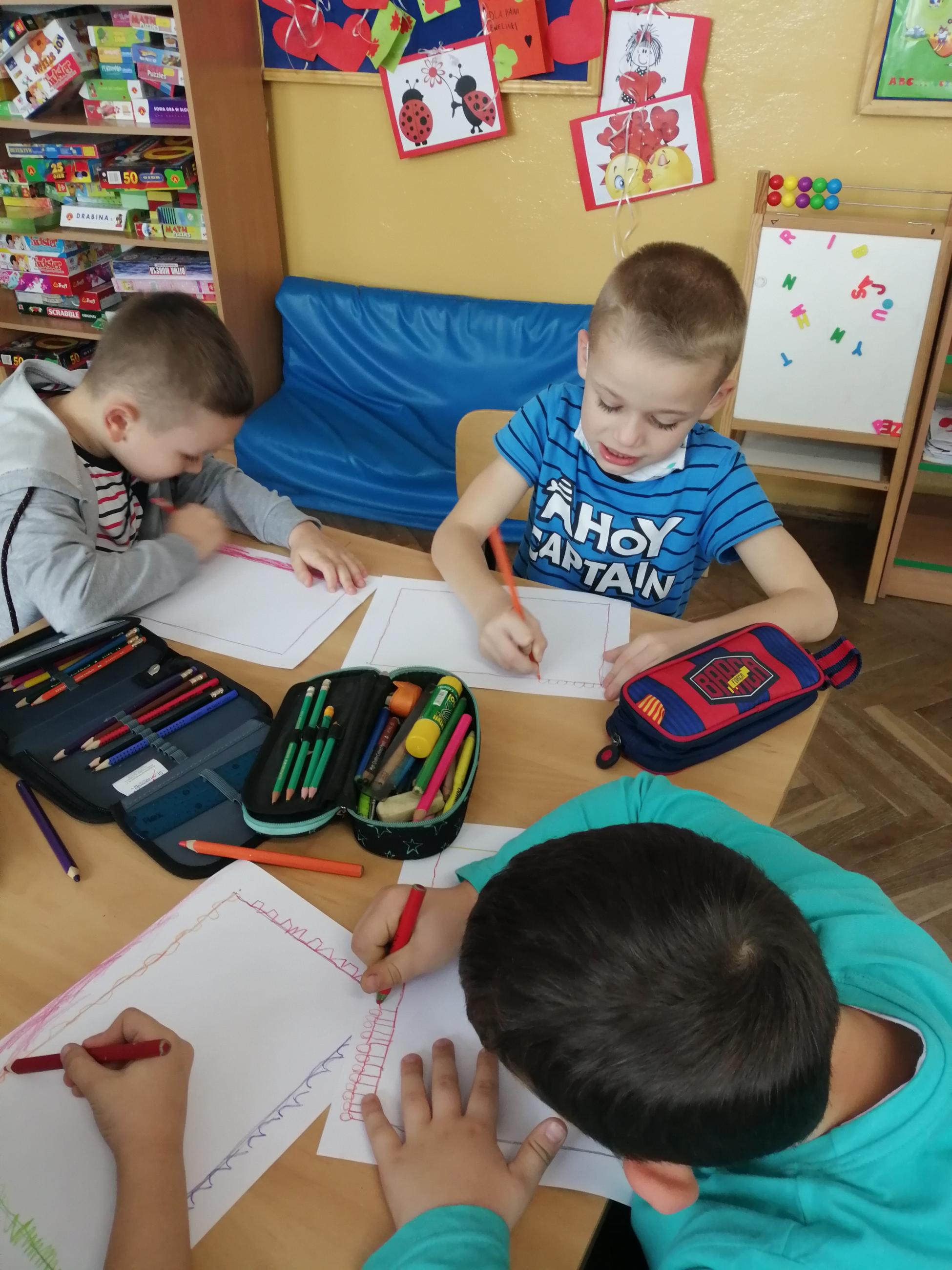 Jeśli ktoś chciałby nabyć dekoracyjną ramkę, np. do swojej fotografii, to zapraszamy do naszej świetlicy. Zajęcia projektowania ozdobnych ramek spodobały się wszystkim, każdy chciał mieć oryginalną, najbardziej fantazyjną i wyszukaną ramkę.
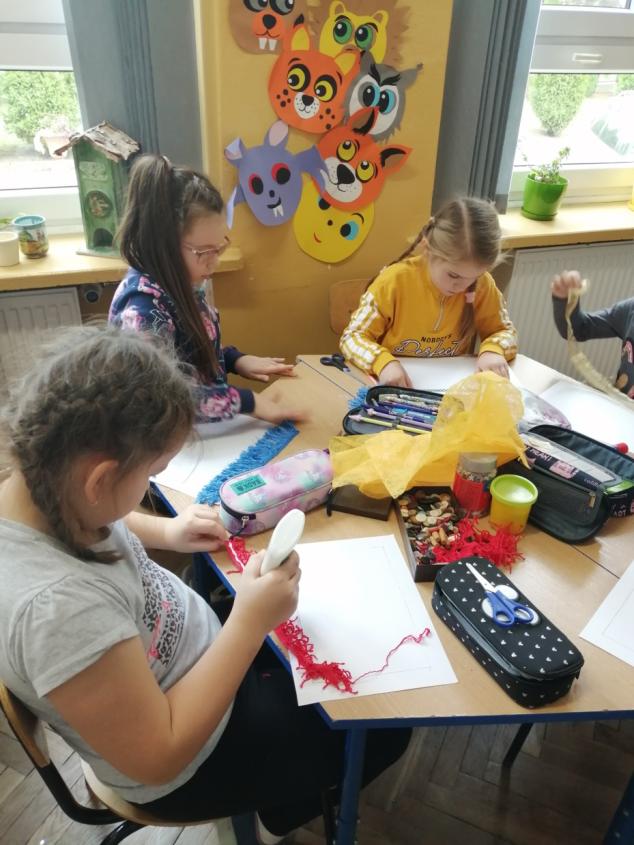 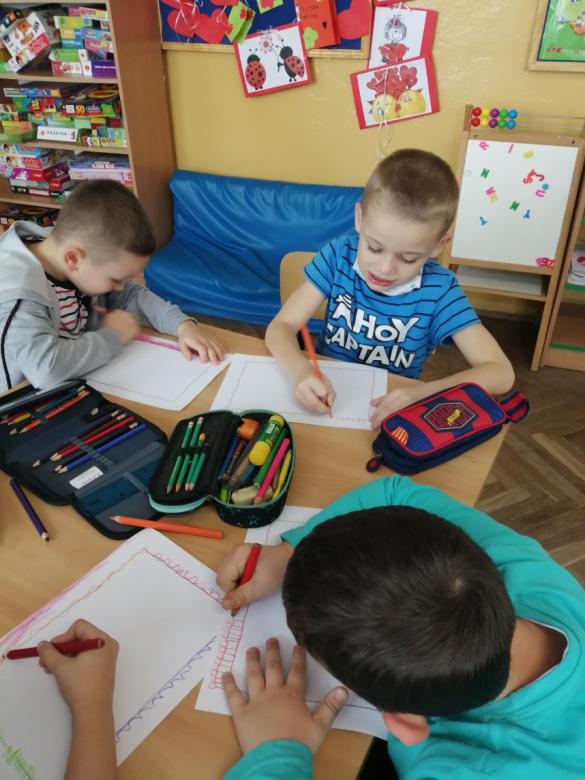 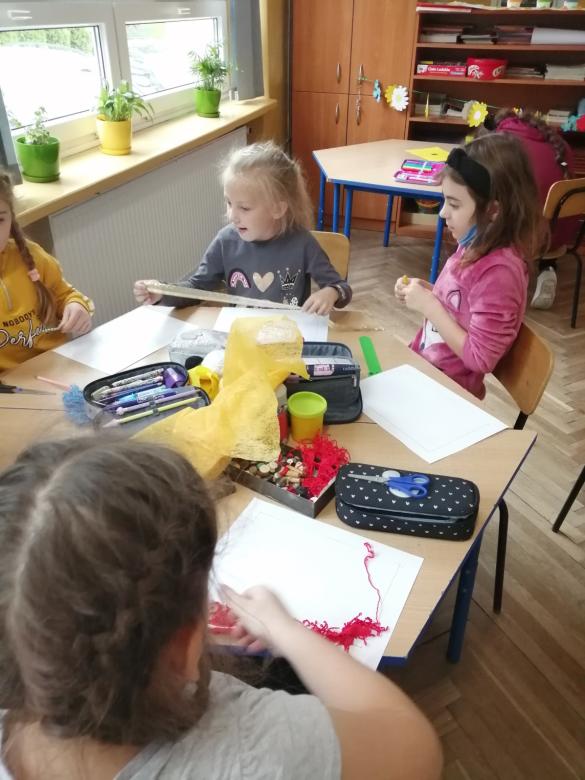 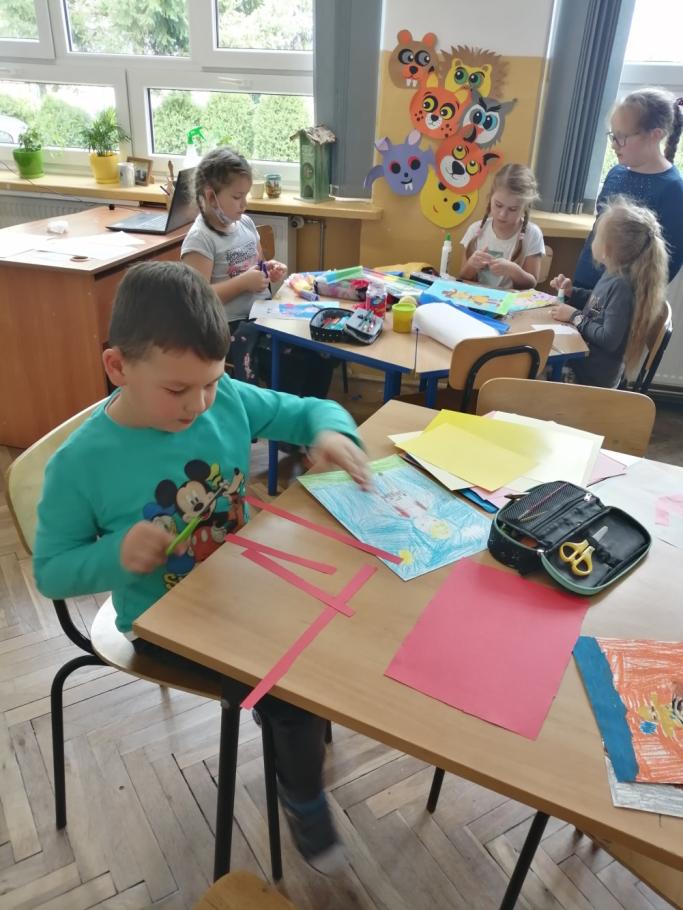 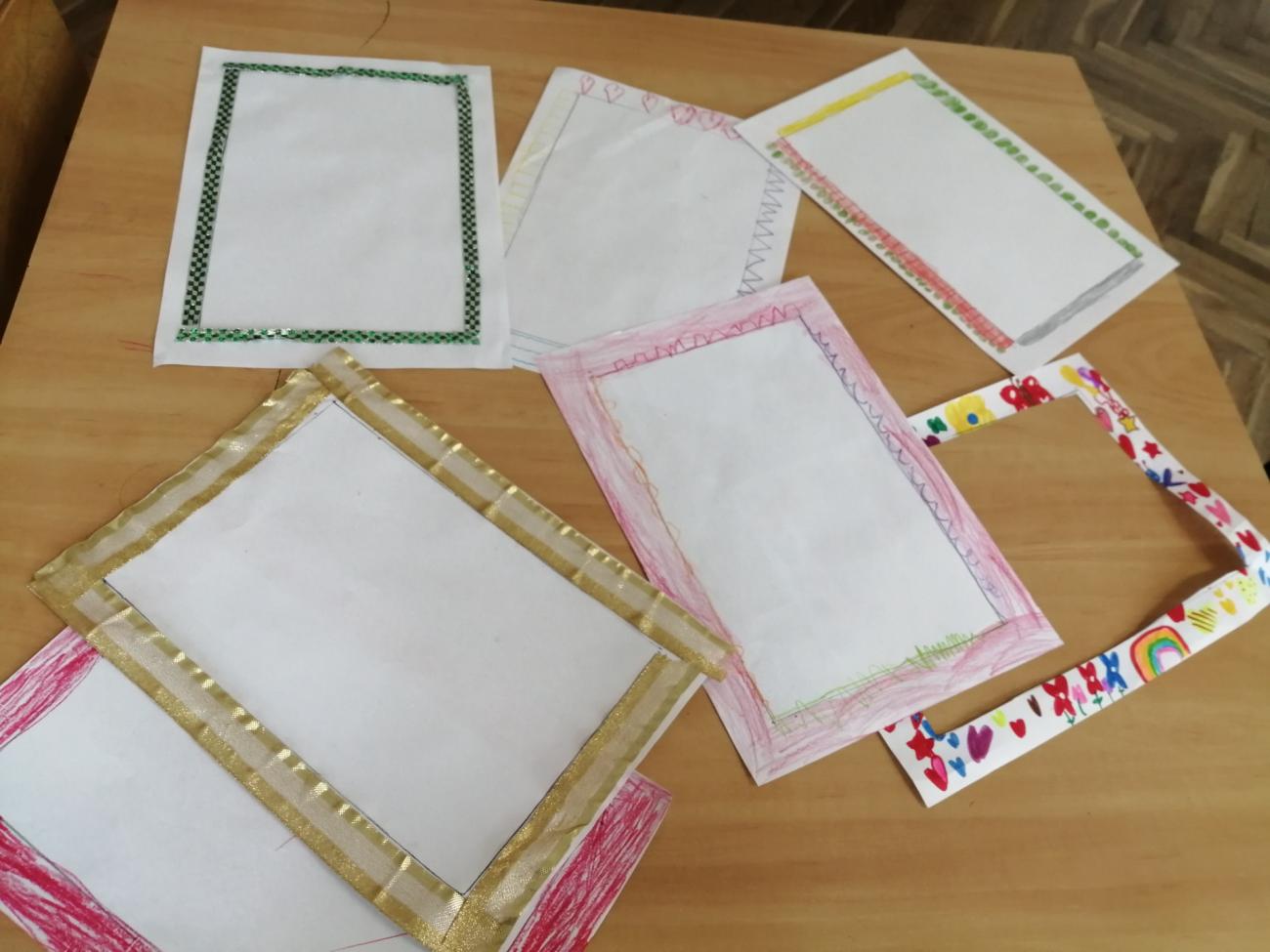 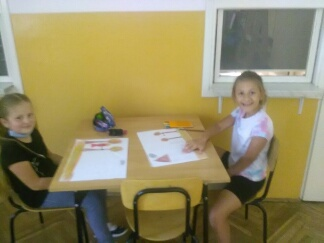 Czas wolny od obowiązków zilustrowaliśmy ciekawymi rysunkami, w których przedstawiliśmy nasze zainteresowania.
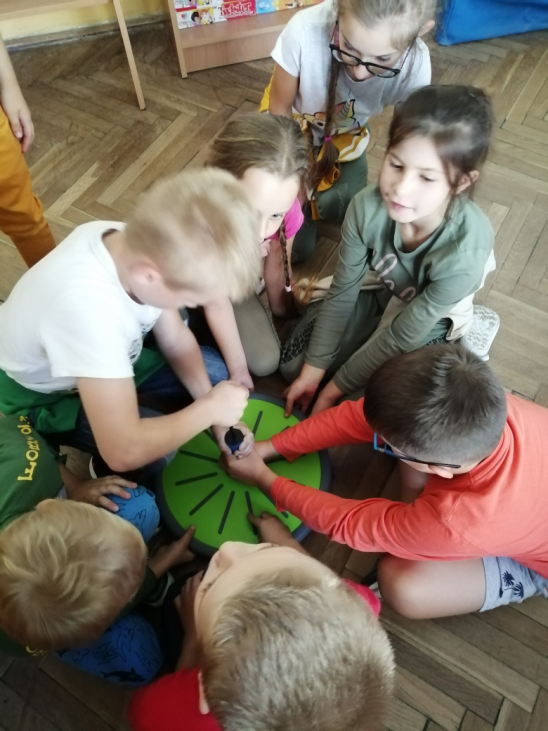 A gdyby ktoś był ciekawy,  co to za tajemniczy zielony krążek, to … zapraszamy do naszej świetlicy!
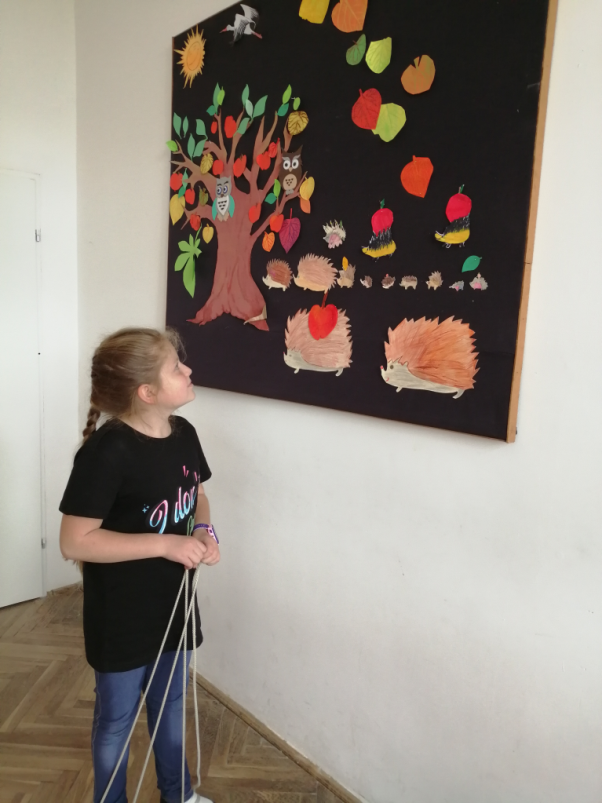 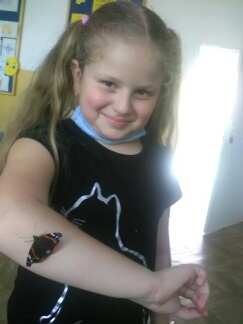 Po jesiennym spacerze do naszej świetlicy wrócił z nami  motyl – rusałka pawik i nie opuszczał Weroniki ani przez chwilę.
Koordynator – 
Wioleta Drabik - Wąsacz